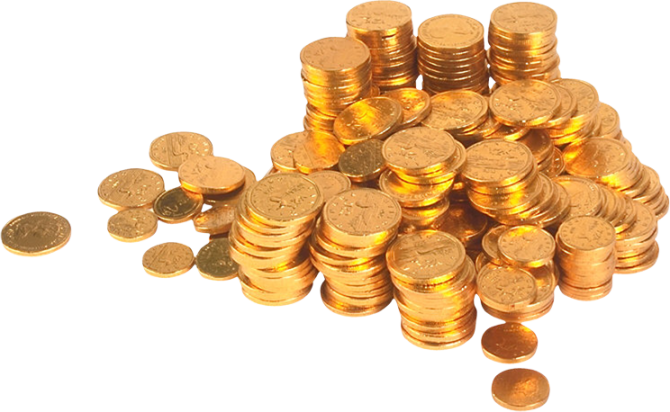 Итоговая работа
«ИНТЕРНЕТ. БЕЗОПАСНОСТЬ. ДЕНЬГИ»
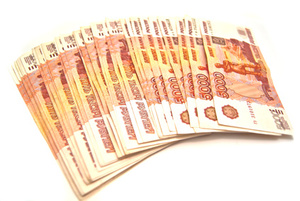 Выполнили сотрудники ГБПОО РА «Майкопский медицинский колледж»:
Литвинова Эллина Васильевна –  зав. практикой, преподаватель биологии;
Кашина Елена Александровна – за. практикой, преподаватель  фармакологии.
Цуканова В.Н. – преподаватель информатики и математики.

г. Майкоп
Характеристика условий реализации проекта
Объект: 
Место: Республика Адыгея. г.Майкоп 
Название образовательной организации: Государственная бюджетная профессиональная образовательная организация Республики Адыгея «Майкопский медицинский коллеж».
Учащиеся: 1 курс.
Тип занятия: классный час.
Оборудование и/ или характеристика образовательной среды: демонстрационный ПК (мультимедиа проектор, экран), презентация, видеоролик, дидактический раздаточный материал.
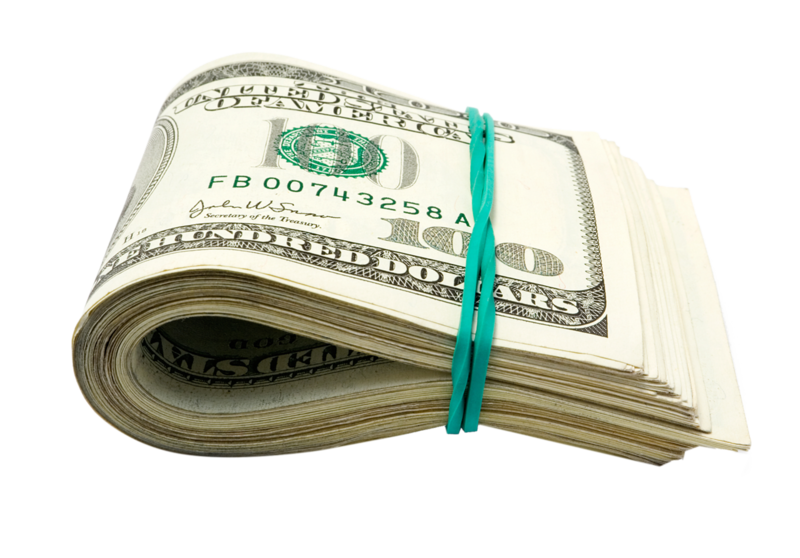 Цели занятия: развитие самоконтроля учащихся и воспитание внимательного отношения к информационным ресурсам.

Достижение не менее 80 % учащимися следующих образовательных результатов:
Предметные образовательные результаты:
обучить информационной безопасности в сети Интернет;
ознакомить учащихся с потенциальными угрозами, которые могут встретиться при работе в сети Интернет и научить избегать их;
сформировать навыки поведения в информационном обществе с целью обеспечения информационной безопасности;
освоить практические навыки работы в сети Интернет.
   Метапредметные образовательные результаты:
сравнивать информацию;
владеть критическим анализом; 
выделять главные мысли и грамотно их излагать; 
воспринимать и усваивать услышанное;
обладать информационной культурой.
Личностные:
развивать умение работать в группе;
формирование социальной активности и самостоятельности;
выработка навыков культурного общения;
расширение кругозора учащихся.
ОПИСАНИЕ УЧЕБНОГО ПРОЦЕССА
*этап может включать одно или несколько типов заданий
Перечень методик (технологий, методических приемов), рекомендуемых к использованию на занятии:
Работа в группах.
Игровое и практическое моделирование.
Работа с понятиями.
Ситуационные задания.
Технология коллективного взаимодействия.
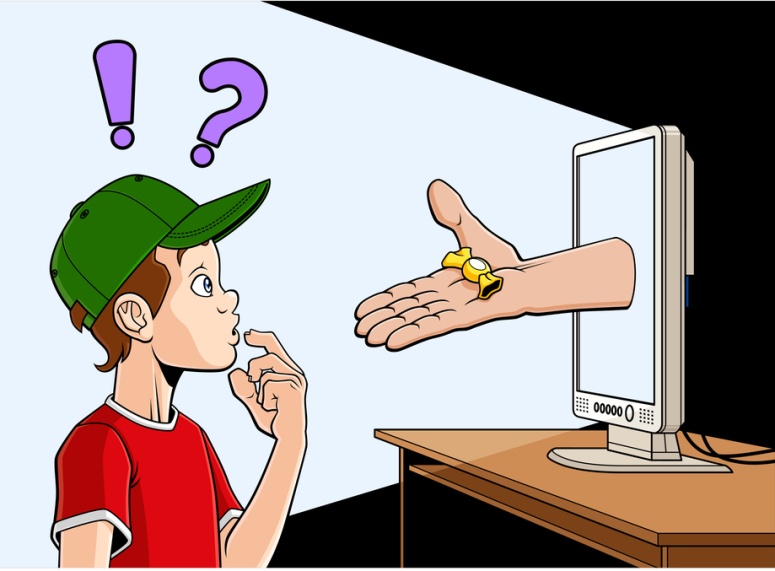 Методика оценки педагогической эффективности занятия
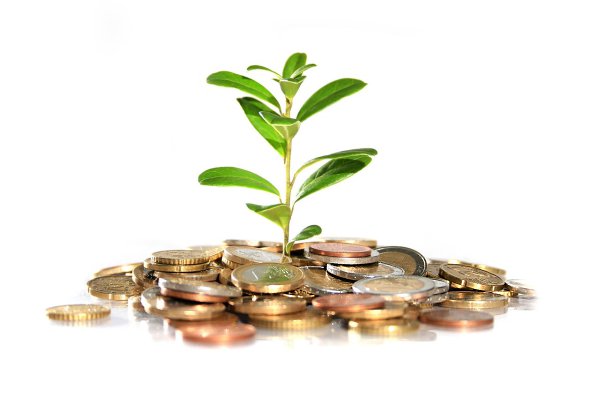 Вопросы для педагогической рефлексии:

Был ли вызван интерес к теме? 
На какие мотивы своих учеников я опиралась на занятии? Учитывала ли я их внутреннюю мотивацию или привлекала в основном внешние стимулы? Как можно было еще побудить их к успеху в деятельности?
Где полученные знания вам могут пригодится в жизни?
Приложение к этапу: Мотивация и выстраивание перспективных линий

Видеоролик о реальном случае мошенничества в сети Интернет «Заказал телефон по Интернету и оказался в сетях мошенников…»
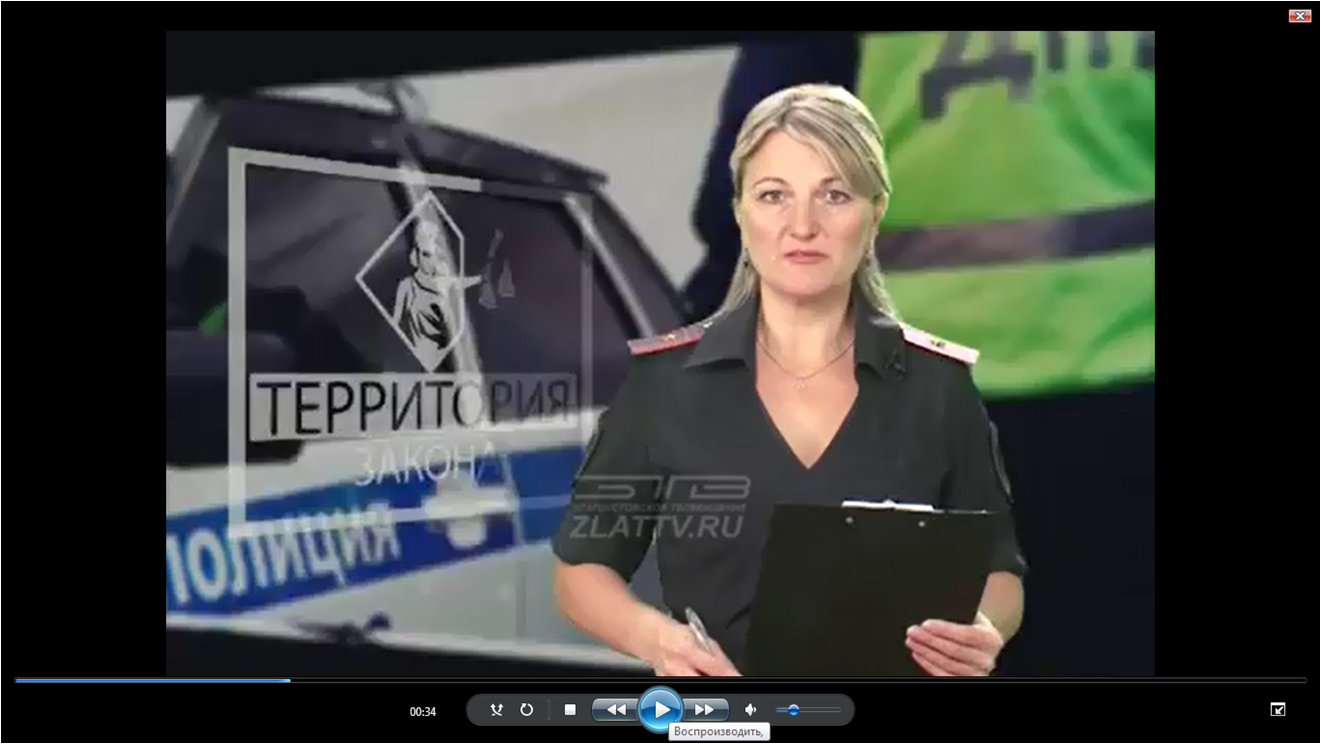 Приложение к этапу: Совместная деятельность субъектов по освоению темы
Вариант карточки для группы

Задание для группы.
Для данного вида мошенничества разработать сценарий ситуации, инсценировать и сформулировать правила безопасности в сети Интернет для этой ситуации.
Вид мошенничества: Фи́шинг (англ. phishing, от fishing — рыбная ловля, выуживание) — вид интернет-мошенничества, целью которого является получение доступа к конфиденциальным данным пользователей — логинам и паролям.
Приложение к этапу:  Совместная деятельность субъектов по освоению темы
Вариант карточки для группы

Задание для группы.
Для данного вида мошенничества разработать сценарий ситуации, инсценировать и сформулировать правила безопасности в сети Интернет для этой ситуации.
Вид мошенничества: «Автозаработок» с помощью специальной программы.
Никаких усилий, очередной легкий заработок в Интернете. Одно удовольствие и горы денег, которые сами текут в карман. Достаточно лишь купить специальную программу. Приобретя данное программное обеспечение (программу-обман), клиент оказывается разочарованным – после скачивания чудо-программы компьютер откажется загружаться, так как окажется заблокированным вирусом-вымогателем.
Приложение к этапу: 
Подведение итогов
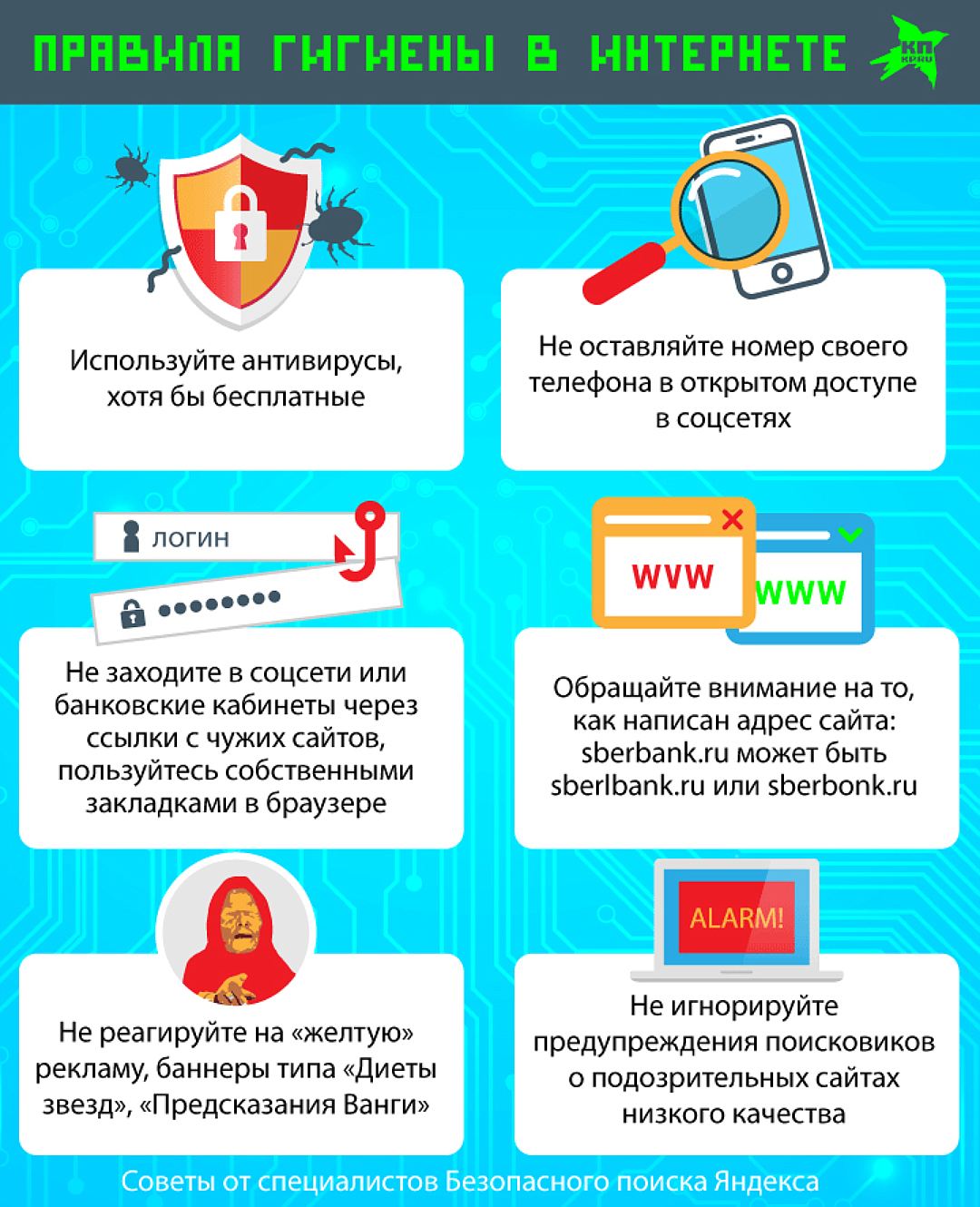 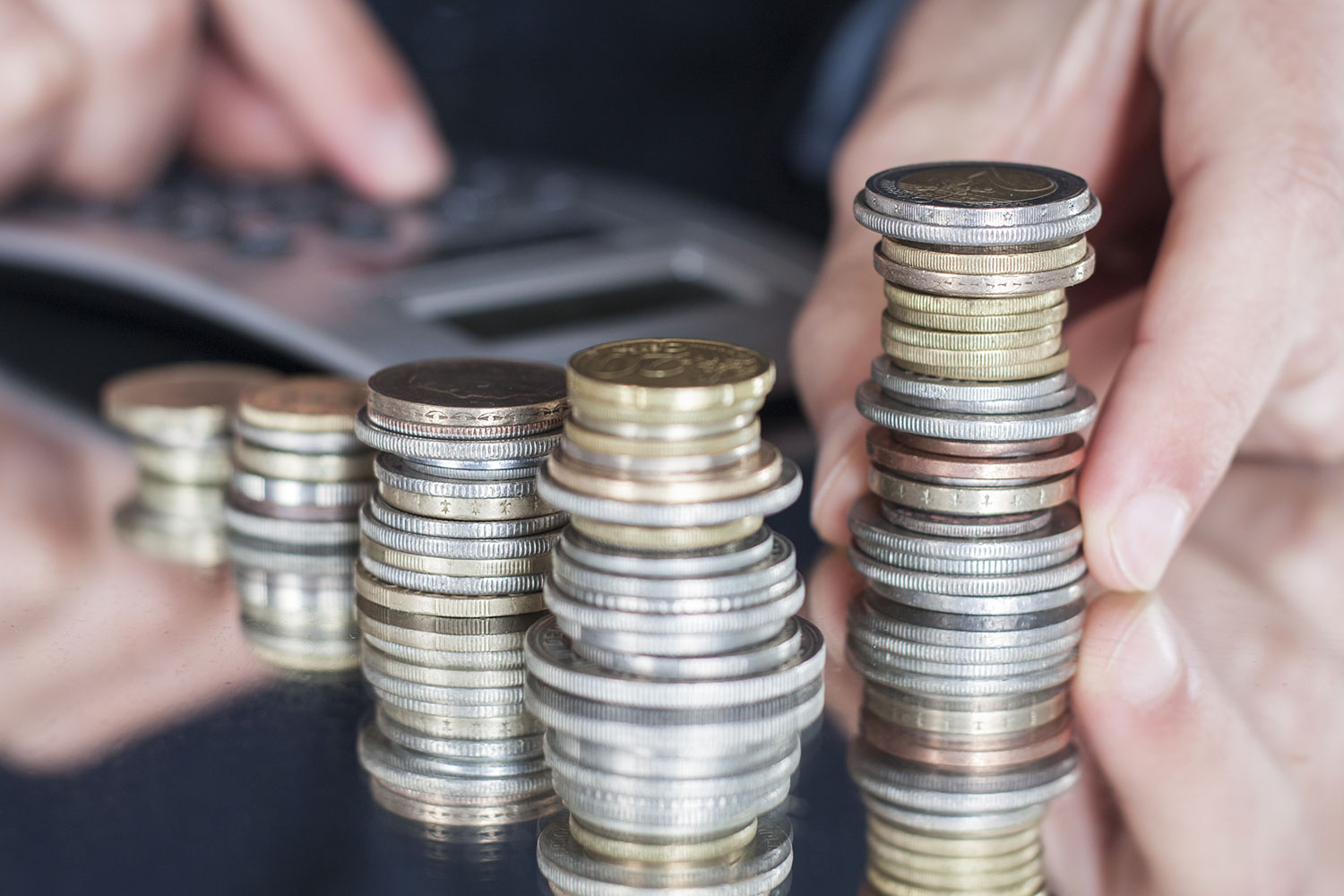 БЛАГОДАРИМ ЗА ВНИМАНИЕ